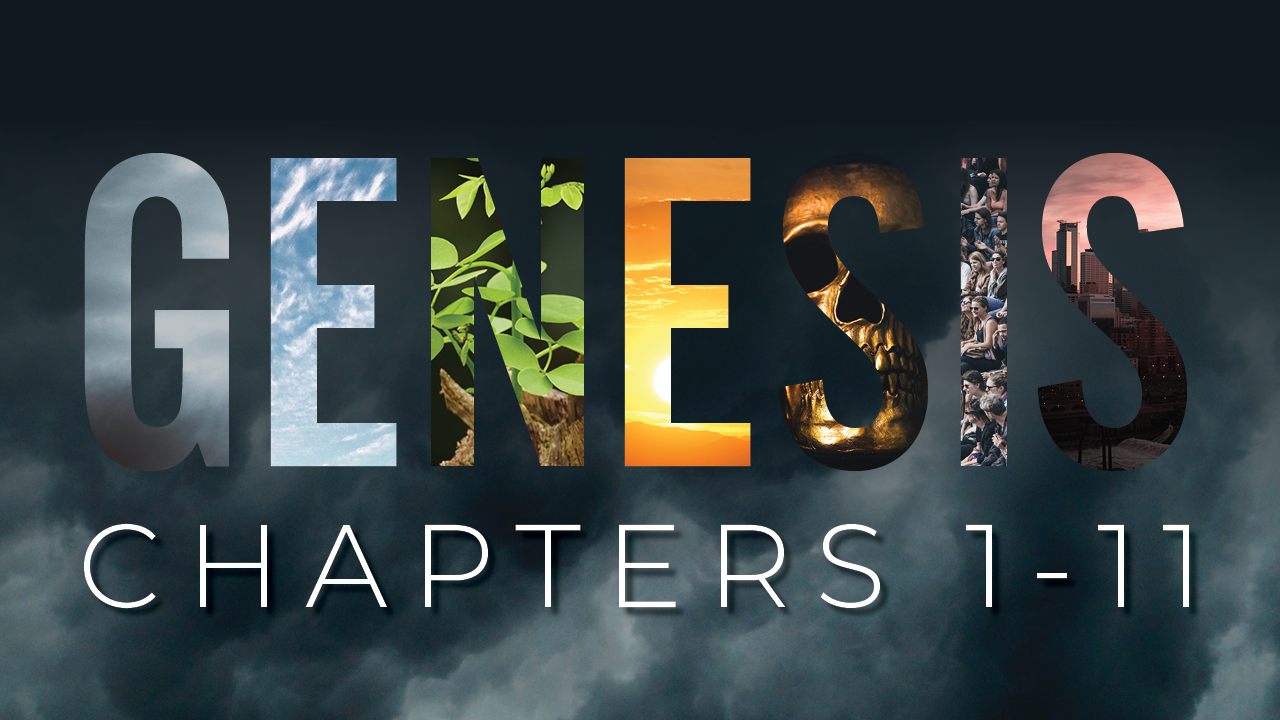 Main Events of
With Evidence Summaries…
Ron Suter, Melbourne
1
Main Events of Genesis 1-11
Creation occurred miraculously; and recently.
Distinct groups of creatures exist (Genesis “kinds”).
People/Mankind are definitely special (Image-ness).
People and dinosaurs were alive together. (Day 6 ++)
Created world is affected by man’s rebellion. (=Sin)‏
The Biblical/Noah’s Flood was worldwide and was utterly catastrophic.  (Gen.6-9 + sedimentary rocks + fossils)
After shared beginnings, multiple languages and group migrations started at Babel, developing separate cultures. 
	         All these events are confirmed in various ways...
2
Varieties of Evidence
Is any one of these necessarily better
than any other?
1. Personal experience
2. Statements by witnesses
3. Historical documents
4. Historical artifacts
5. Field Investigations
6. Controlled experiments
3
Creation occurred miraculously
Psalm 8:3ff   “When I consider the heavens, the work of your fingers… What is man?  You made  him ruler over the works of your hands…”
Hebrews 11:3  “..the universe was formed at God’s command… what is seen… was not visible before.”
John 1:1-3  “In the beginning was the Word… Through Him all things were made…”
Colossians 1:16  “He is the image of the invisible God… All things were created by Him & for Him…”
Romans 1:20  “Since the creation of the world God’s invisible qualities… have been clearly seen, being understood from what has been made…”
4
Creation occurred recently
6000–7000 years ago, by Bible ancestries.
Day-age theory; gap theory; theistic evolution  are all compromise ideas without evidence.
2 Peter 3.  The last day scoffers deliberately forget: Creation, Flood, Judgement to come,   and they suppose Uniformitarianism (v.4b).
Maximum 10,000 yrs by geo-chronometers.
ICR’s RATE results: 1000’s NOT billions!
5
Distinct groups of creatures
Reproduce after their own kind. A Genesis  “kind” may be more like today’s “genus”.
Small adaptations are observed but never    large body changes.  E.g: Herring Gulls.
Mutations are almost always useless and often harmful, and natural selection usually works against them.  E.g. Fruit Fly studies.
Because of mutations, humans increasingly carry a “genetic load” of inheritable illnesses.
6
People are special
Reflecting the personality of God (Gen.1:26f).
A tri-unity for people: body, mind & spirit.
Communicate in 1 or more languages with speech and, usually, writing.
Can think abstractly, plan imaginatively & act creatively.
Can enjoy beauty and develop style.
Demonstrate possibilities for selfless altruism.
7
People, dinosaurs alive together
Gen.1: Days 5 & 6: Creation of swimming, flying           and land-dwelling animals & people.
Job 40 & 41: “b-h-m-th” & “l-v-th-n” were used to make names before 1611 by transliterating Hebrew.
The word “dinosaur” (=terrible lizard) was coined in 1841. Large fossils had been found in 1677 & 1822.
Footprints discovered in the Paluxy River valley & elsewhere confirm that dinosaurs and people trod in the same soft sediments before their tracks were covered and petrified. 
In legend & history, “dragons” likely were dinosaurs.
8
Whole World Affected by the Fall
Genesis 3
John 3:16; Romans 3:23; 6:23
Romans 8:18–25
Worst news items in daily media
9
Flood worldwide & catastrophic
Note major differences, before & after. Review Genesis 6:5–9:17; Psalm 104:5-9.
Noah’s Ark was a very large barge.
Massive sedimentation, and fossil graveyards are found on every continent.
Sedimentation and erosion have taken place at Mount Saint Helens recently, rapidly.
Flood legends worldwide commonly include: destruction by water, some humans saved, & use of a boat.  Other details vary.
10
Languages, migrations, cultures
Only human beings possess the physiology    and the will to communicate with language(s).
One language until Babel; several afterwards.
Starting from Babel, migrations went overland and over land bridges during an ice age.
Environment, relative spirituality, & leadership allowed culture to develop &/or degenerate.
Racial differences, accentuated by natural selection, are physiologically minor.
Earliest Chinese Divinity, worship & ethics    were very similar to those of the Hebrews,   and preceded them.
11
Black
Get this presentation for free!
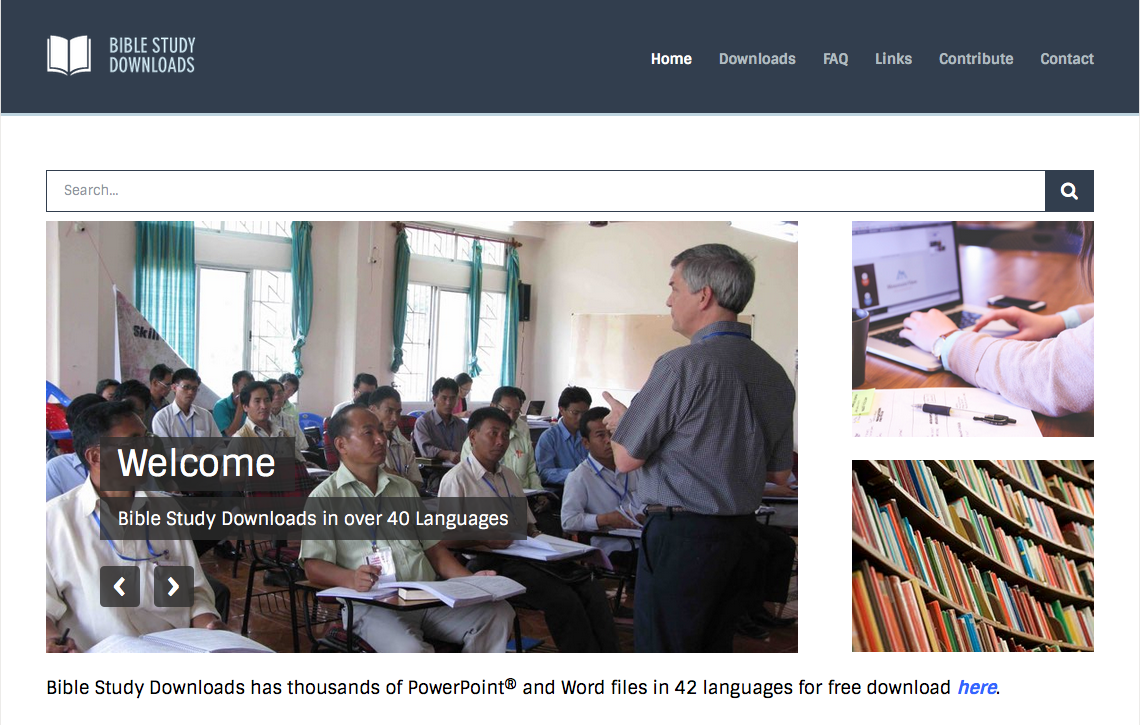 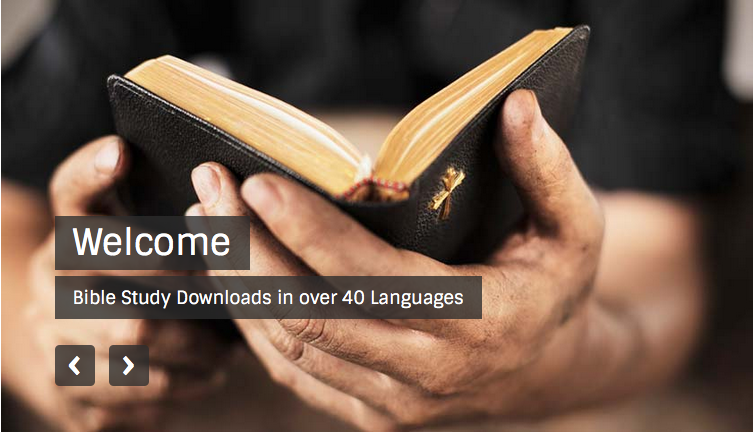 Creation link at BibleStudyDownloads.org
[Speaker Notes: Creation (cr)]